The Citi Foundation
Addressing HomelessnessRachael Barber, Director, International Community Programs, EMEA
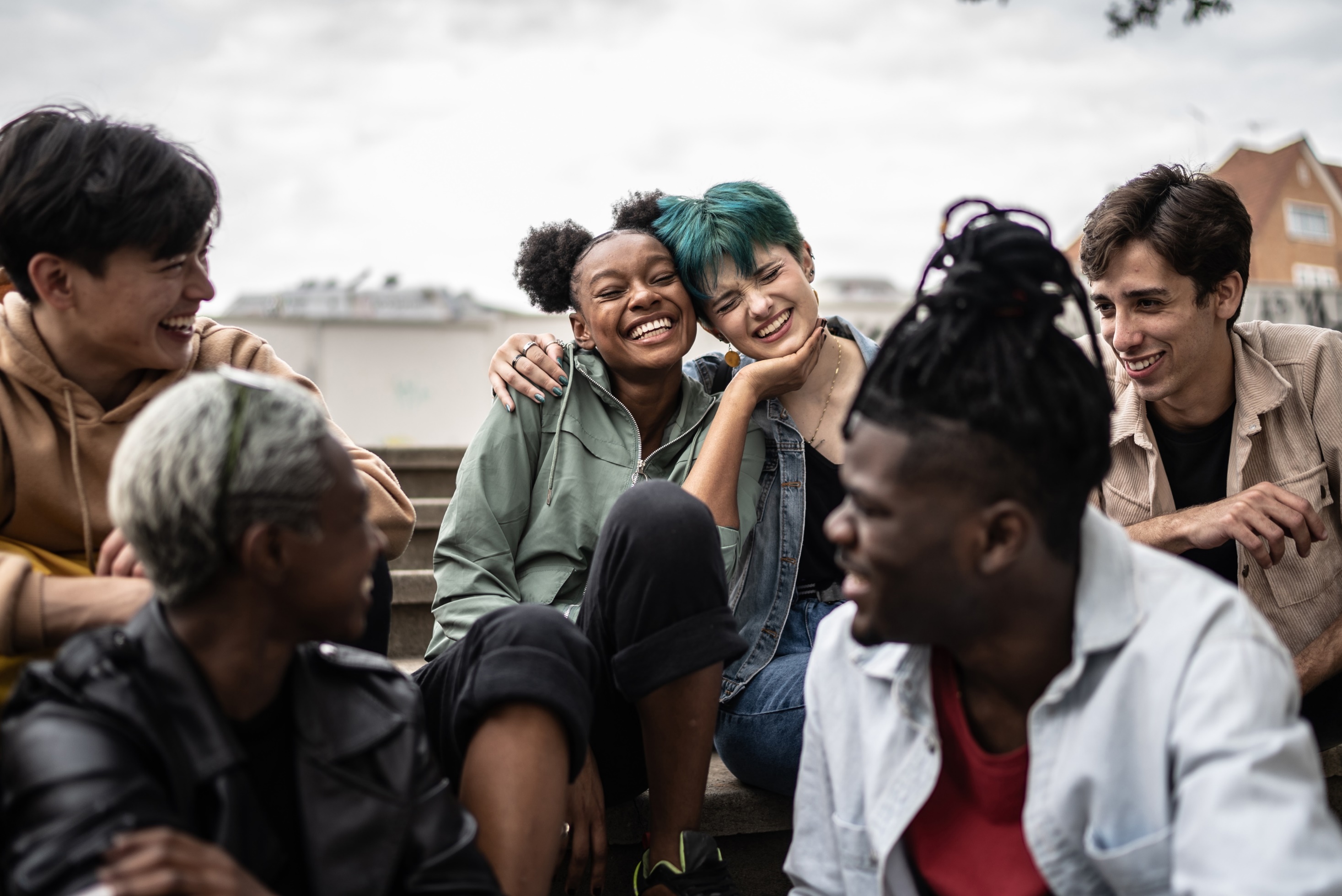 Our Mission 

The Citi Foundation works to promote economic progress and improve the lives of people in low-income communities around the world.
For more information, please visit www.CitiFoundation.com.
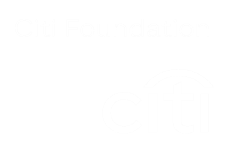 What is the Citi Foundation’s Global Innovation Challenge?
A global request for proposals soliciting breakthrough innovations to help address some of the world’s pressing challenges.

This year the $25 million Challenge provided catalytic funding to community organizations working in novel ways to address homelessness.
3
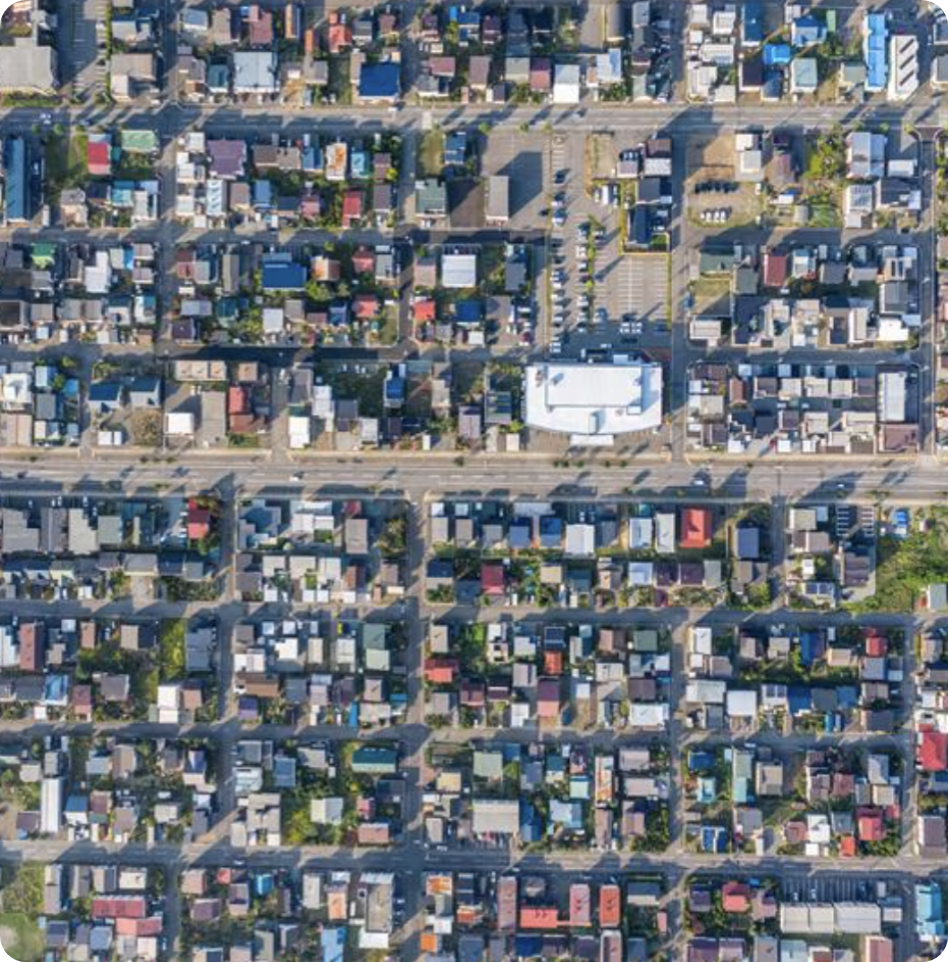 Global Innovation Challenge: grant overview
Award Amount: $500,000 (USD)


Grant Length: 24 months


Number of Awards: 50


Post Award Engagement: Citi volunteer support and a learning community
4
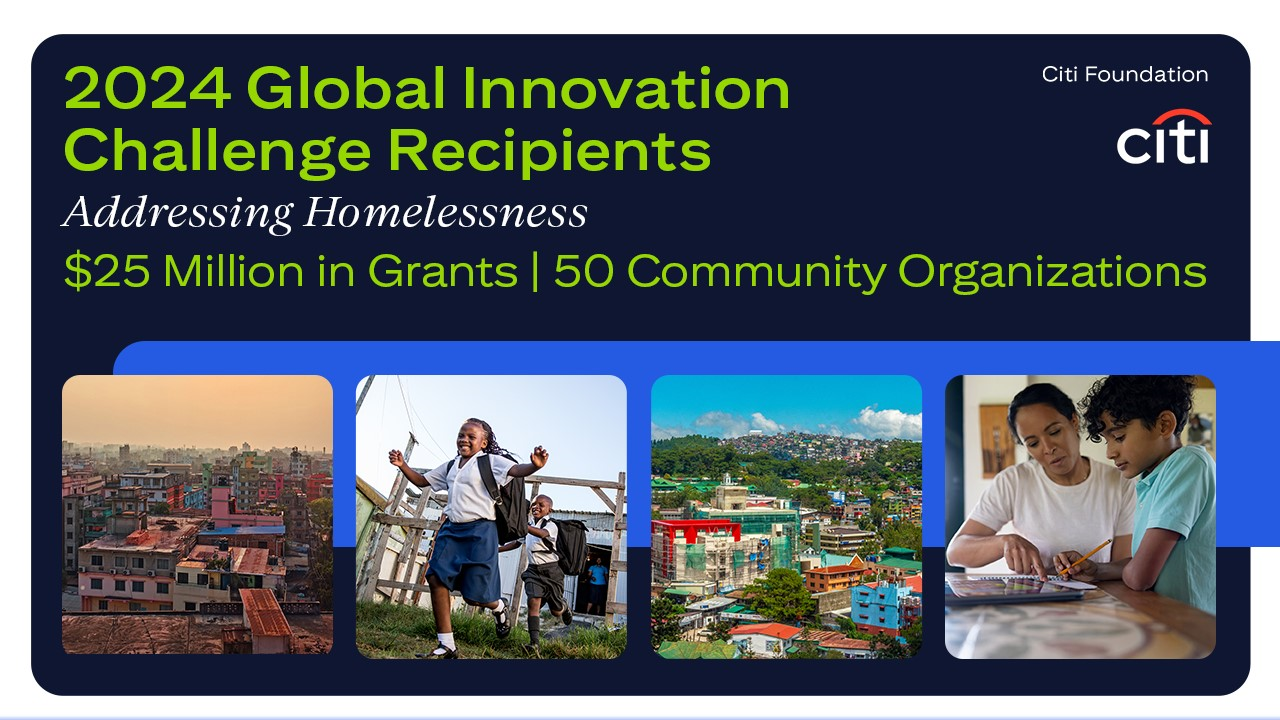 March 2024
Internal
Community Investing and Development
2024 Messaging Framework
Global Innovation Challenge Recipients 2024: Europe
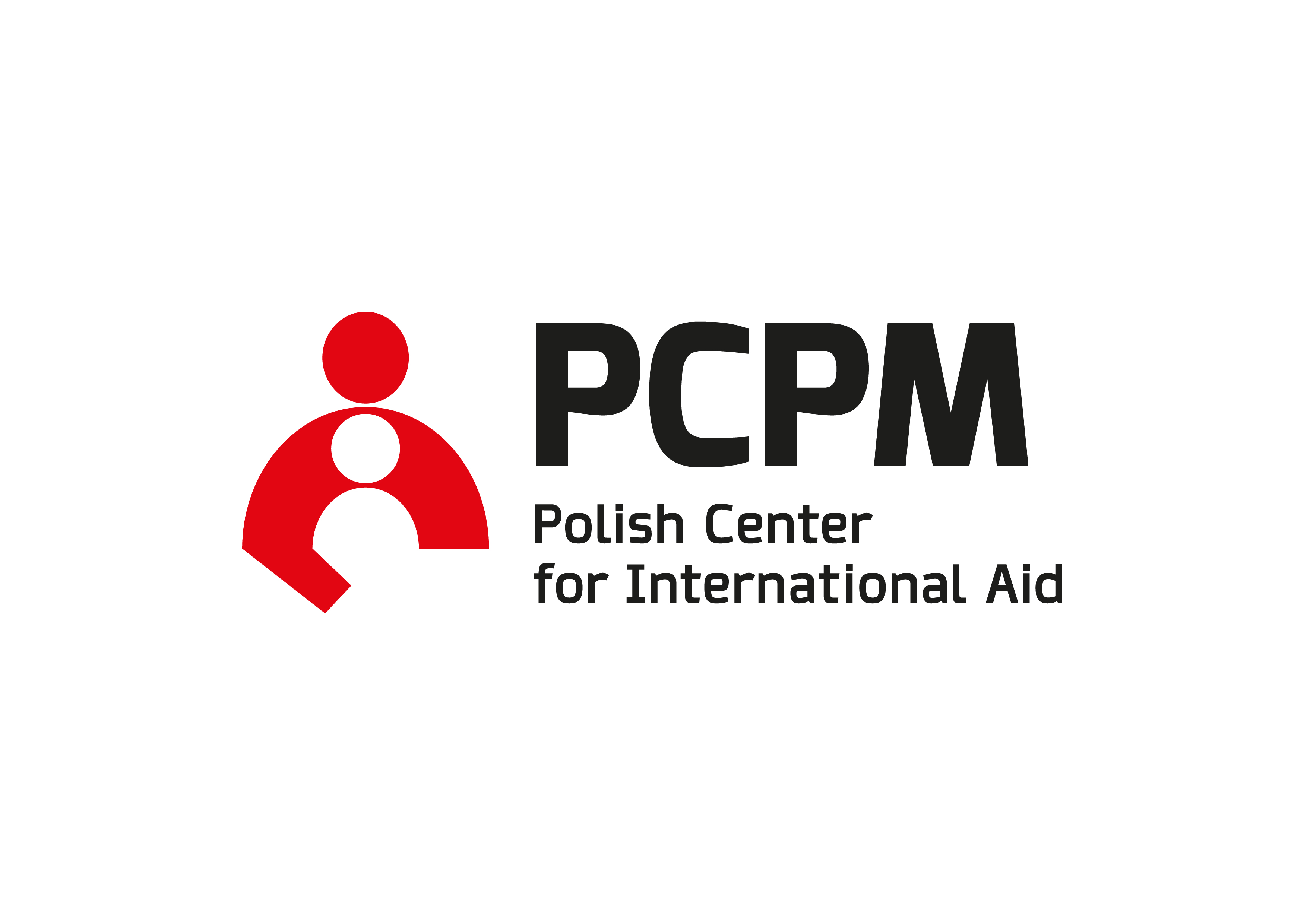 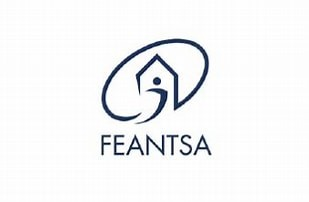 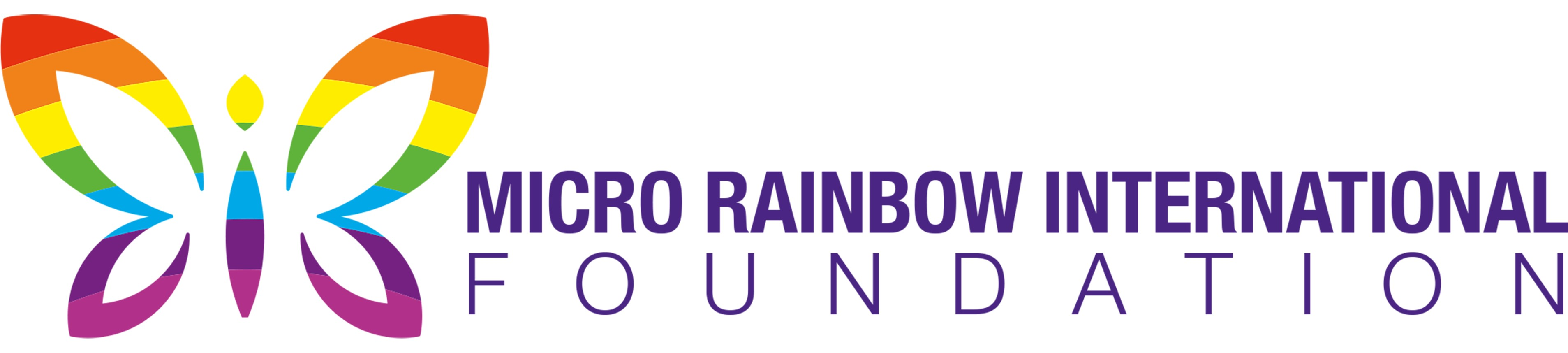 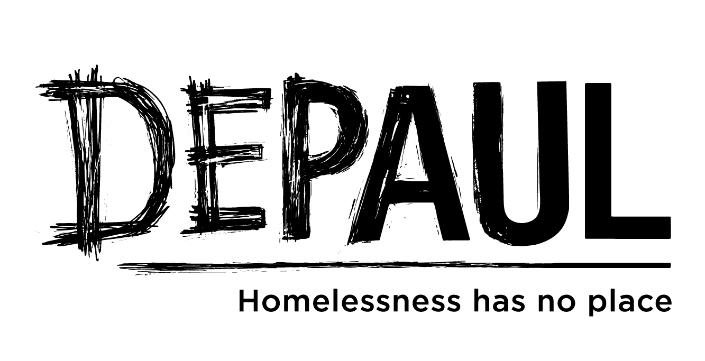 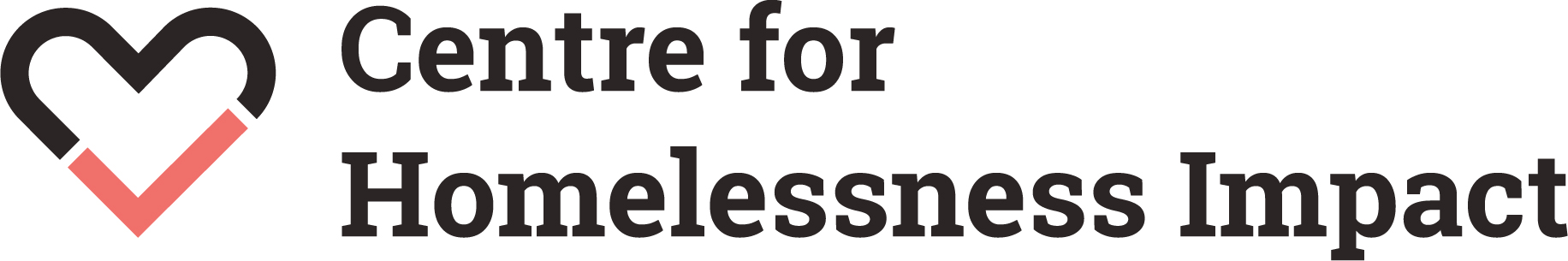 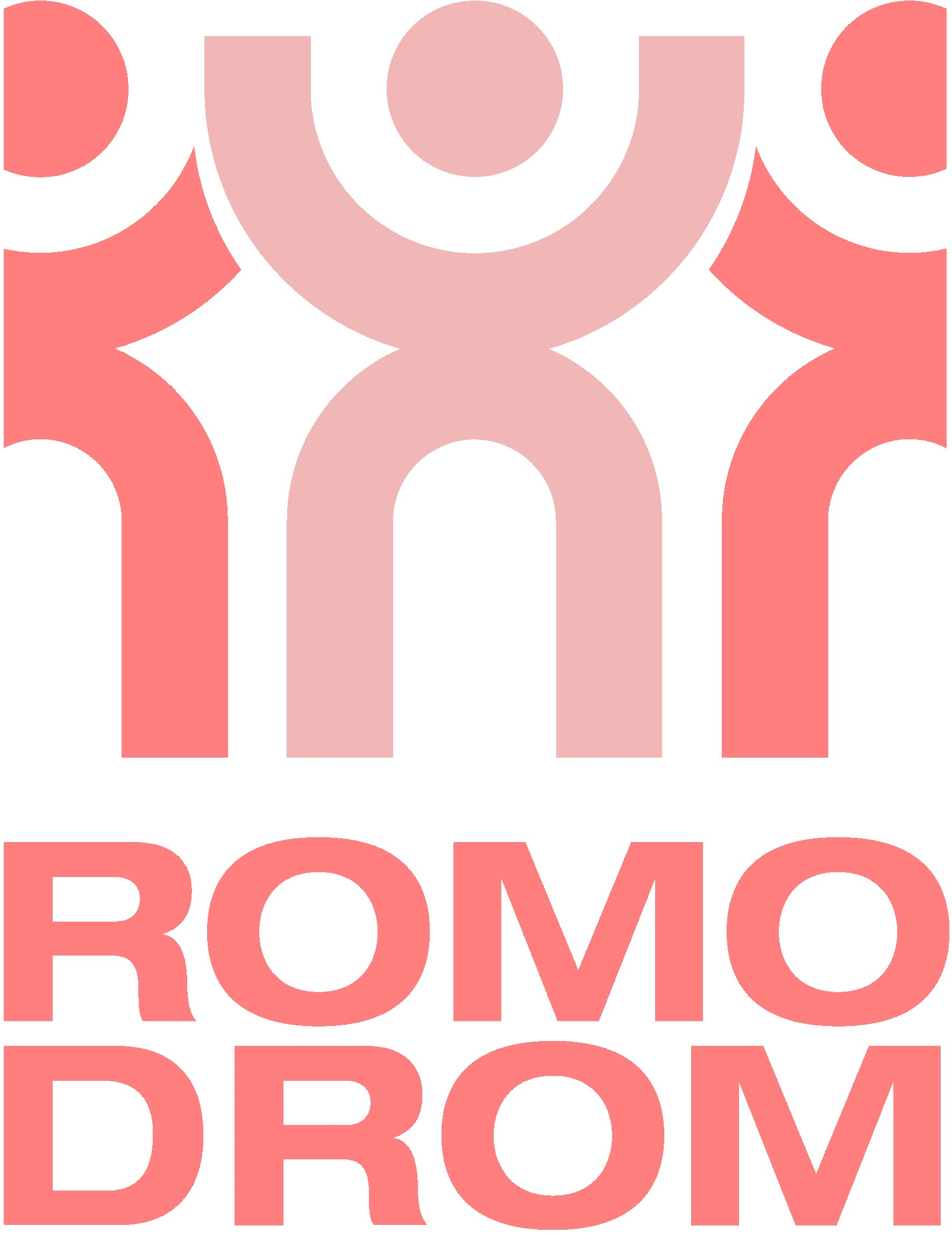 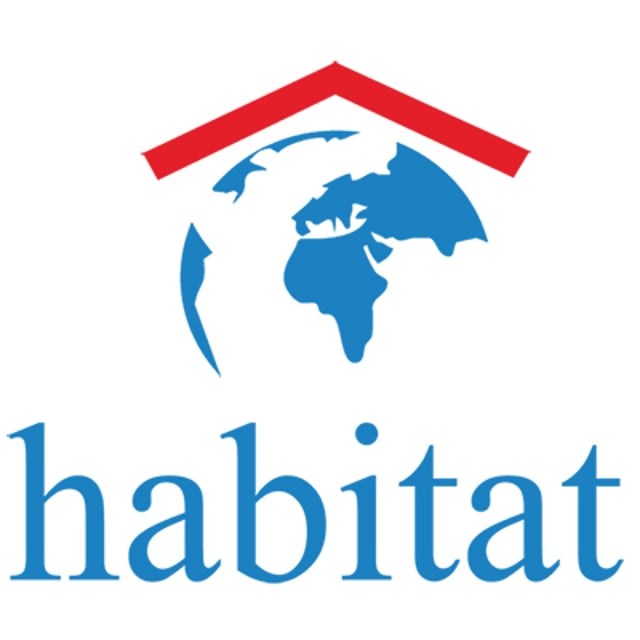 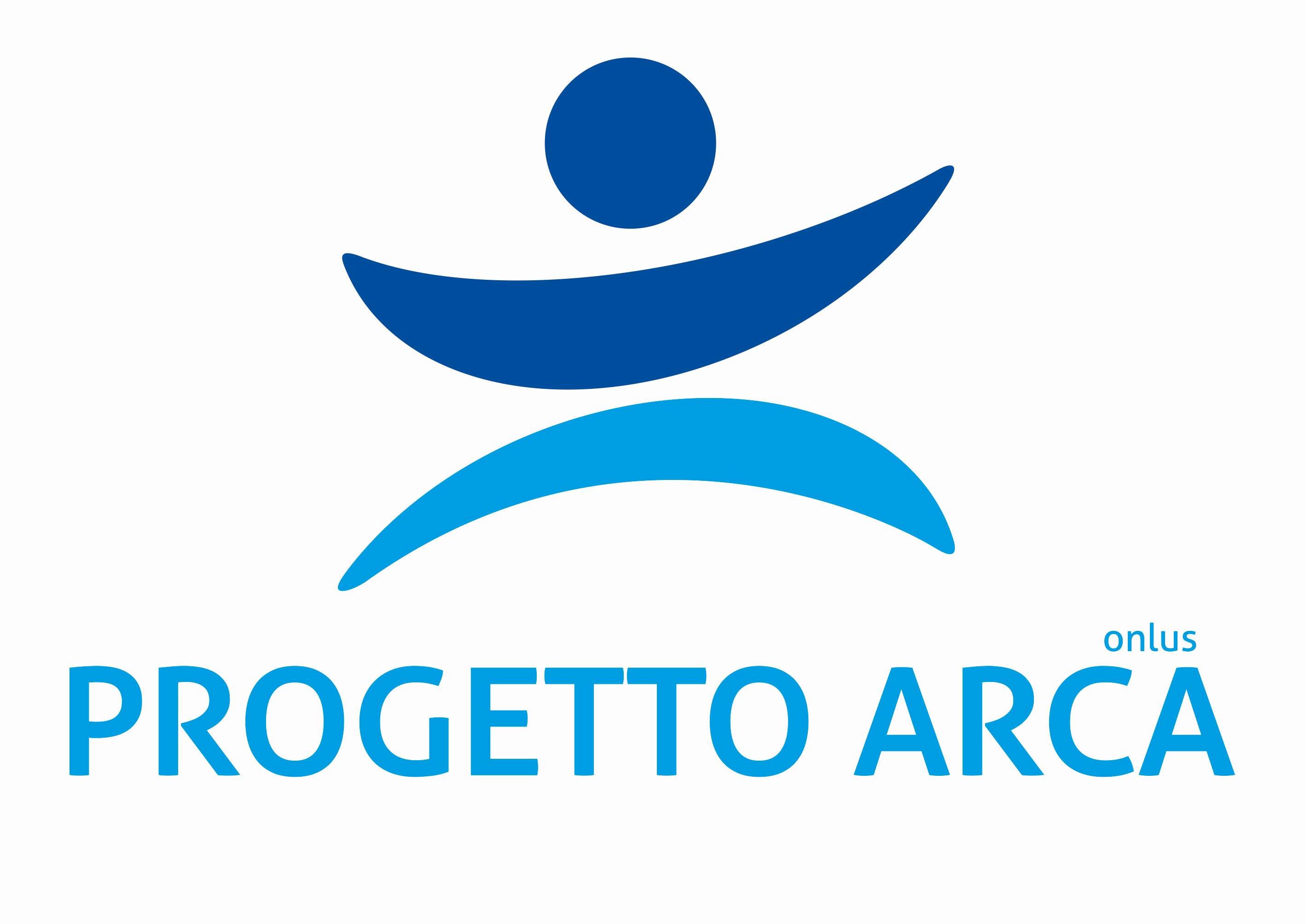 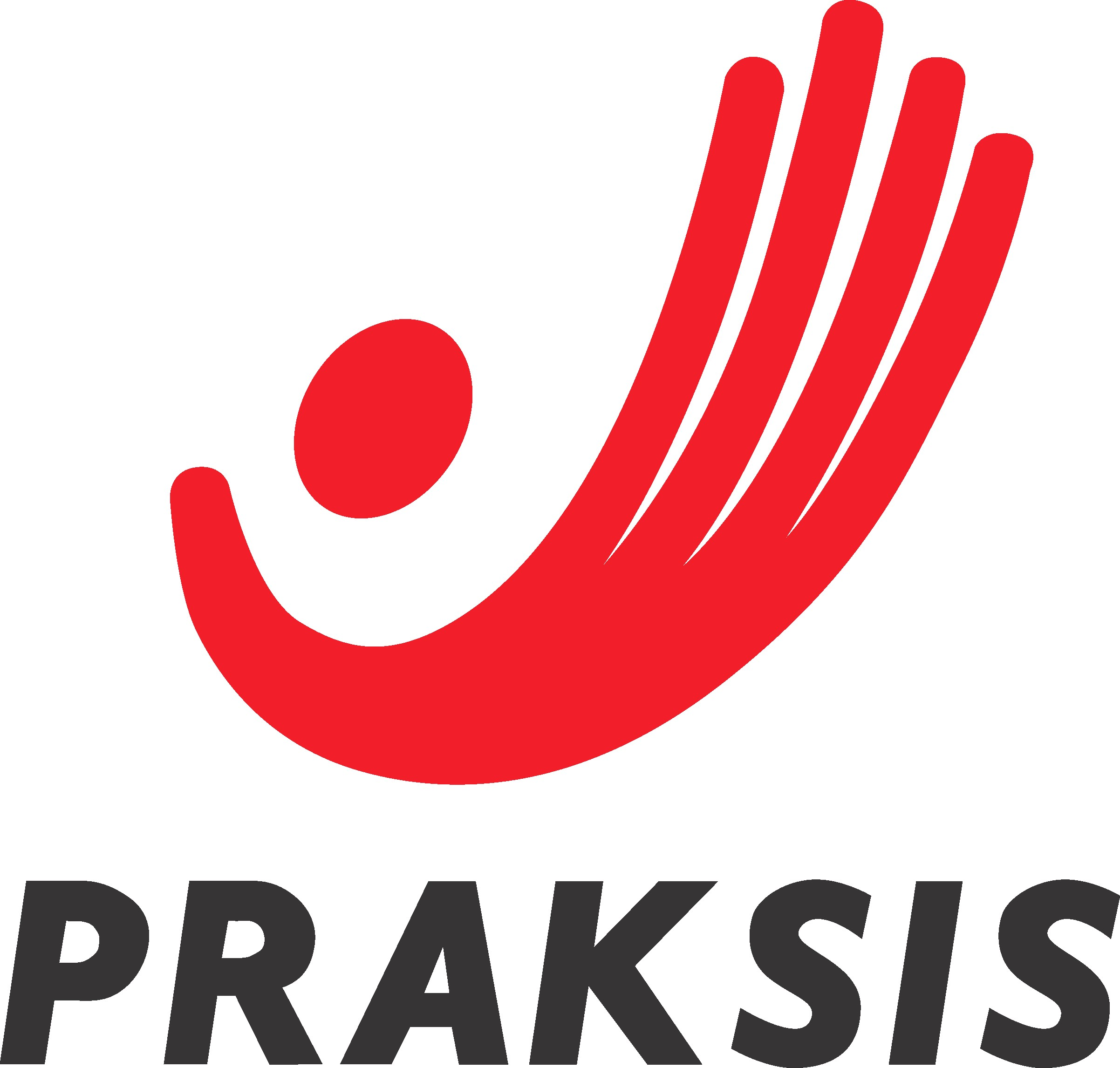 6
Applications
We received over 800 applications in total, with some consistent areas of focus
Demographics

Youth
Refugees & IDPs
Women
People with disabilities
LGBTQIA+
Geographic

UK
France
Spain
Italy
Central and Eastern Europe
Themes 
Housing First
Migration & displacement
Cash transfers
Employability
Access to healthcare
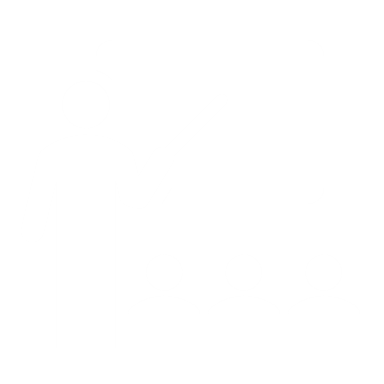 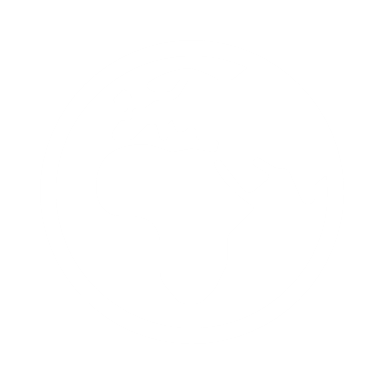 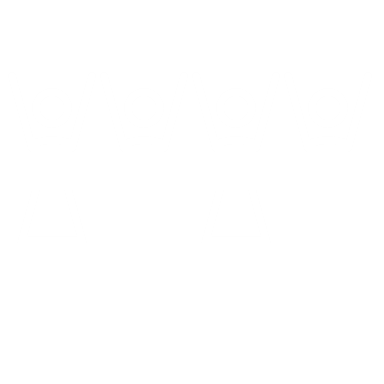 7
Innovation
Asociación Realidades para la Integración Social is developing a cohabitation model in Spain where individuals experiencing homelessness share housing and resources while receiving mental health support and other services.
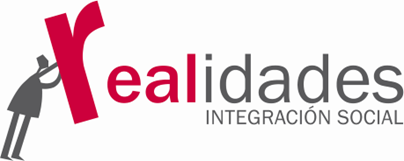 8
Migration and internal displacement
Romodrom is providing housing solutions, such as assistance on rental applications, to Ukrainian refugees in the Czech Republic to reduce homelessness and enhance social cohesion.
9
Employability
PRAKSIS is providing individuals experiencing homelessness in Greece with specialized training for employment and entrepreneurship opportunities in agriculture and tourism.
10